Main Injector/Recycler
D. Capista
Friday Operations Meeting
18  May 2018
NuMI Performance
2
D. Capista | Operations Meeting
5/18/2018
Muon Performance
3
D. Capista | Operations Meeting
5/18/2018
SY Performance
4
D. Capista | Operations Meeting
5/18/2018
Downtime MI
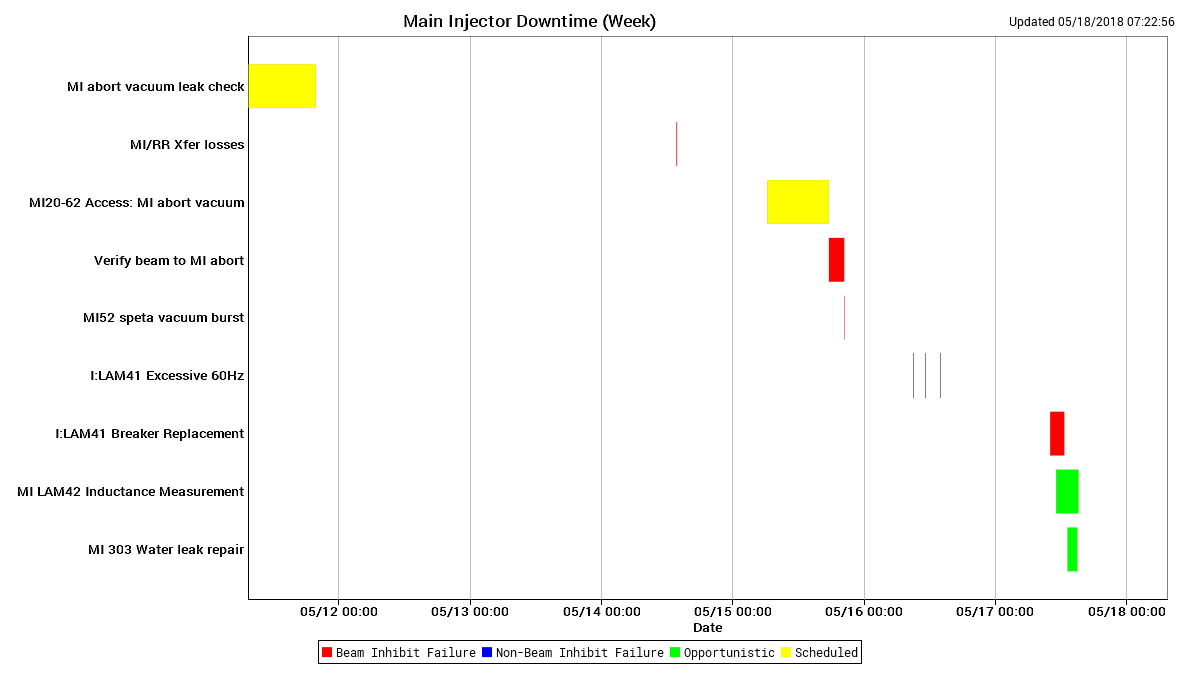 5
D. Capista | Operations Meeting
5/18/2018
Downtime RR
6
D. Capista | Operations Meeting
5/18/2018
Abort Vacuum and Losses
7
D. Capista | Operations Meeting
5/18/2018
Abort Vacuum and Losses
8
D. Capista | Operations Meeting
5/18/2018
Abort Vacuum and Losses
9
D. Capista | Operations Meeting
5/18/2018
Abort Vacuum and Losses
10
D. Capista | Operations Meeting
5/18/2018
Abort Vacuum and Losses
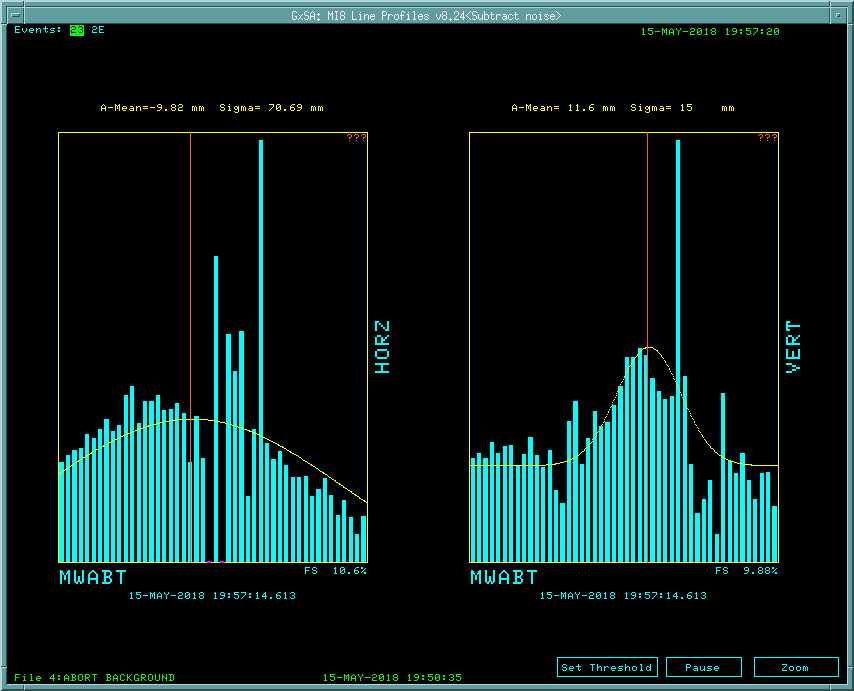 After 100A increase 
On LAM42 (abort Lambertson)
120 Gev Abort As found
11
D. Capista | Operations Meeting
5/18/2018
Abort Times and Frequency
12
D. Capista | Operations Meeting
5/18/2018
Next Week
Studies
1.2 sec fast ramp.
MI TBT lattice measurement
8-GeV.
Use $2B ramped 1.67 second cycle.
RR TBT lattice measurement
MI abort vs. energy
Vacuum issues
MI52 septa
Mostly good, a few vacuum spikes
Abort line vacuum
 Need to replace beam pipe
13
D. Capista | Operations Meeting
5/18/2018